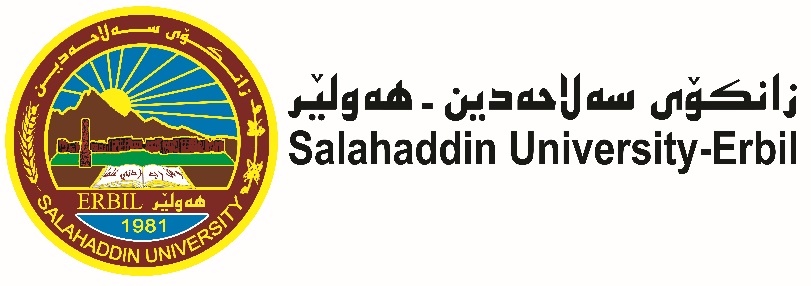 College of Science
Env. Science and Health Dept.
Lecture: 1
An Introduction to Biodiversity
2023 - 2024
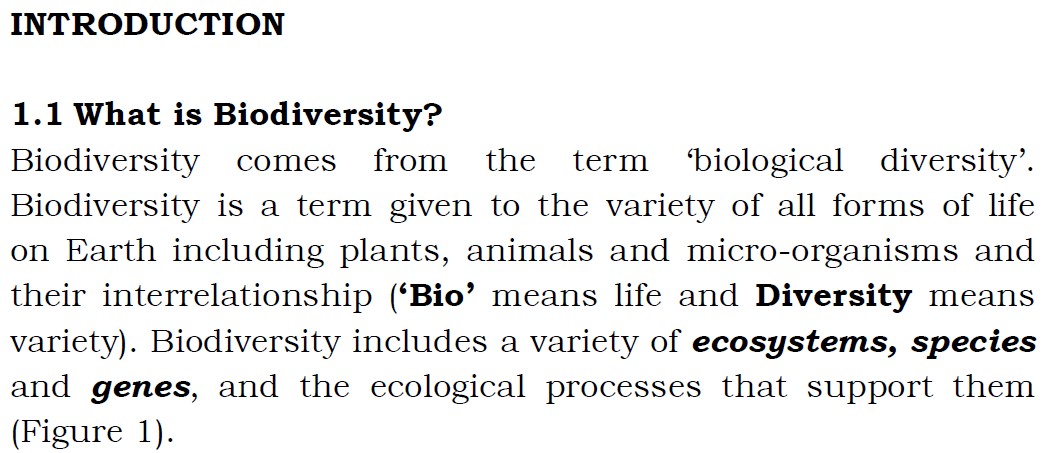 There are three levels of biodiversity namely:-
Genetic diversity: This refers to the variety of genes within a species of plant or animal. Healthy plant and animal populations have a genetic variety, that is, they are not all from the same small number of parents. Genetic diversity serves as a way for populations to adapt to changing environments. Example of genetic variations in dogs is the difference in skin colour, ears, eyes and body shape.
Species diversity: This refers to the variety of types of plants, animals, and micro -organisms.
Ecosystems diversity: This refers to the variety of natural systems which provide the homes or habitats and services for all organisms. Examples of ecosystems diversity are forests, mountains, rivers, lakes, wetlands, oceans and deserts.
Biodiversity and Its Importance
1. Economic Values
A. Food 
Except for salt and a few other additives, everything we eat started out as an organism, an element of biodiversity. Often, we do not even recognize all the organisms involved: for example, the array of microorganisms that are essential in the production of cheese, bread, and alcoholic beverages. 
B. Medicine 
Traditional medicines remain a conspicuous and valuable legacy of this past, especially in developing countries where most of the world’s population resides, but also in industrialized countries where herbal medicines are worth billions of dollars per year 
shark liver oil, beeswax, corn oil, lanolin, and thyme oil.
C. Clothing, Shelter, Tools, and Trinkets
Plastics, metals, glass, and concrete may constitute the bulk of materials people use today, but more traditional materials such as wood, cotton, thatch, sisal, wool, silk, leather, fur, and others remain very important to us. 
D. Fuel 
One of the single biggest uses we make of other living creatures, as measured in tons, is burning them as biomass fuel. Of course, all forms of life are full of carbon and will burn given sufficient heat and oxygen. 
E. Recreation 
A person’s requirements for food, clothing, shelter, tools, and fuel are fundamental, but we also have emotional needs that drive our search for pleasure.
F. Services 
the pollination services rendered to farmers by bees and other species, the degradation of oil spills by bacteria, the aeration of soils and decomposition of organic matter by earthworms and many other organisms, and the removal of pollutants from air and water by plants and other organisms. the global value of pollination services has been estimated at $200 billion.
2. Spiritual Values
3. Scientific and Educational Values 
4. Ecological Values 
5. Strategic Values